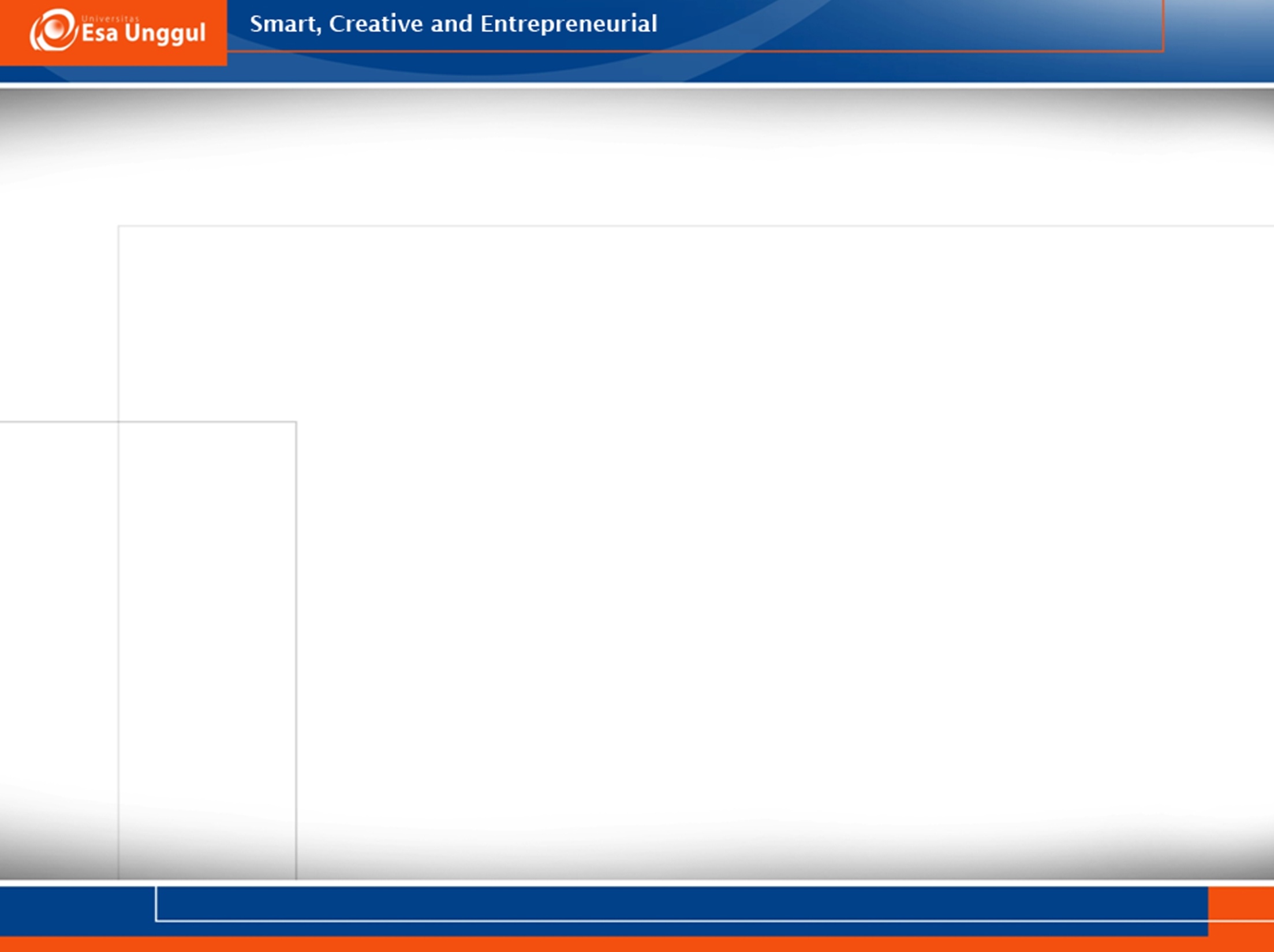 PERTEMUAN - 5
Rank Matriks
Ruang Vektor
Ruang Inner Product
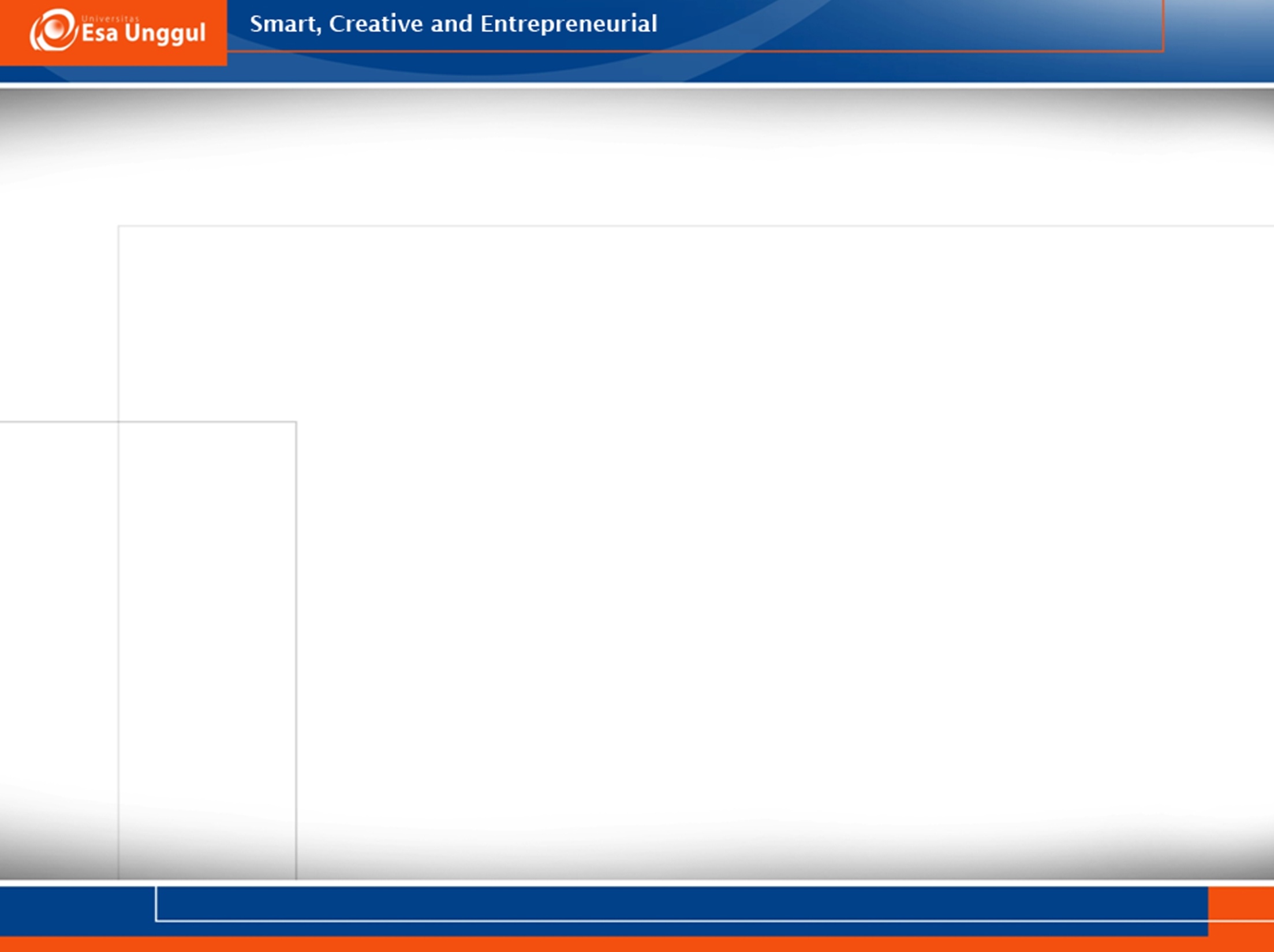 Rank Matriks
Linear Independence and Dependence of Vector
	Andaikan sejumlah m vektor a1, ……,am, maka kombinasi linier dari vektor tersebut adalah …..

		Dengan                          adalah skalar

Jika a = 0  Liniear Independent
Jika a tidak 0  Liniear Dependent
Maka jika a1  tidak 0 maka nilai a1 adalah
A1 = k2a2+ ……+ kmam dengan kj = -cj/c1
Kenapa ini penting ????????
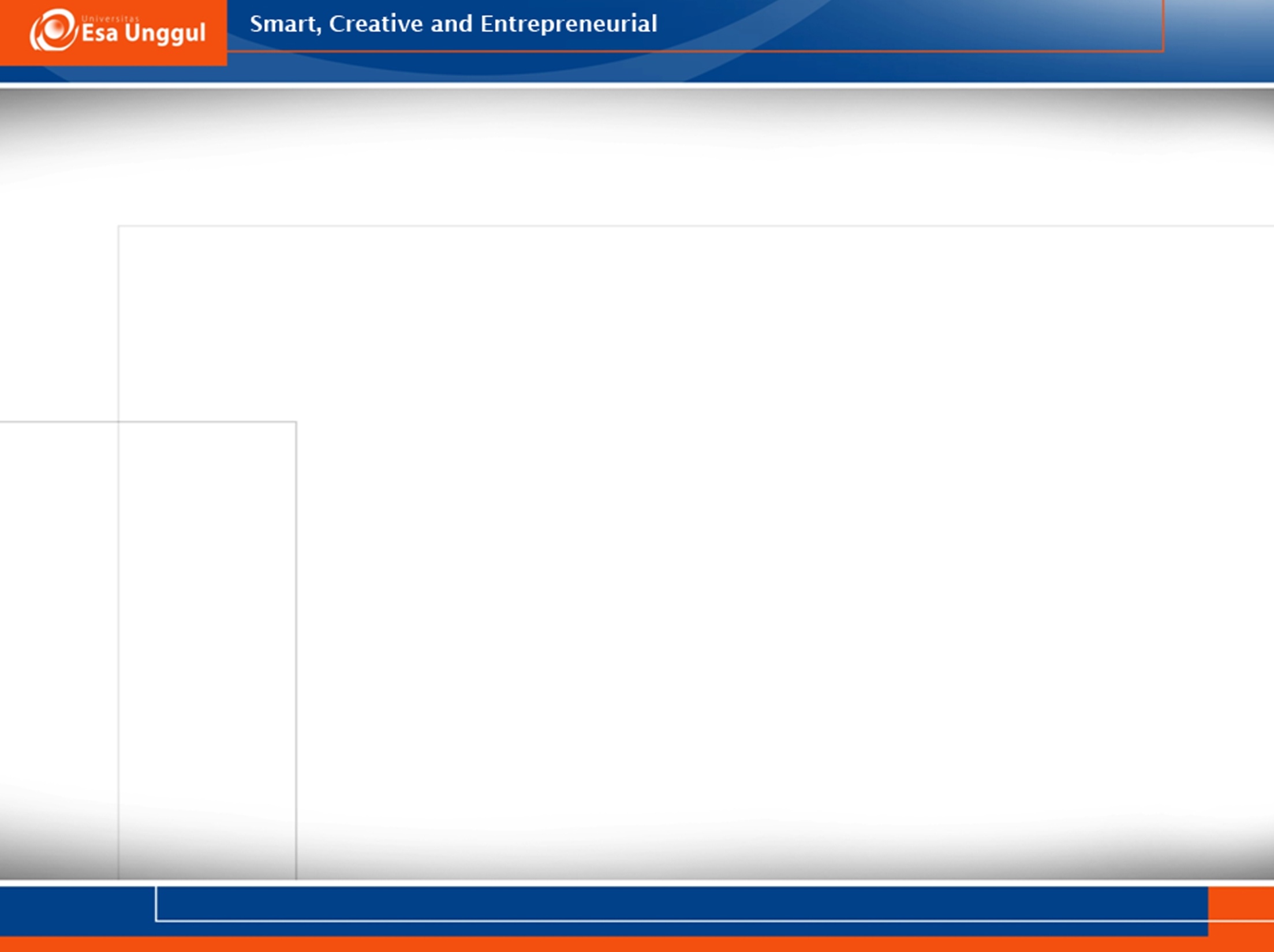 Contoh 1 Rank Matriks
Anggaplah 3 vektor :

A1 = [3  0  2  2]
A2 = [-6  42  24  54]
A3 = [21  -21  0  -15]

Adalah liniearly dependent karena 
6a1 – ½ a2 – a3 = 0

*dua pertama dari tiga vektor adalah linieary independent karena c1a1 + ca2 = 0 maka c2 = 0 untuk komponen kedua dan c1 = 0 dari komponen lain dari a1
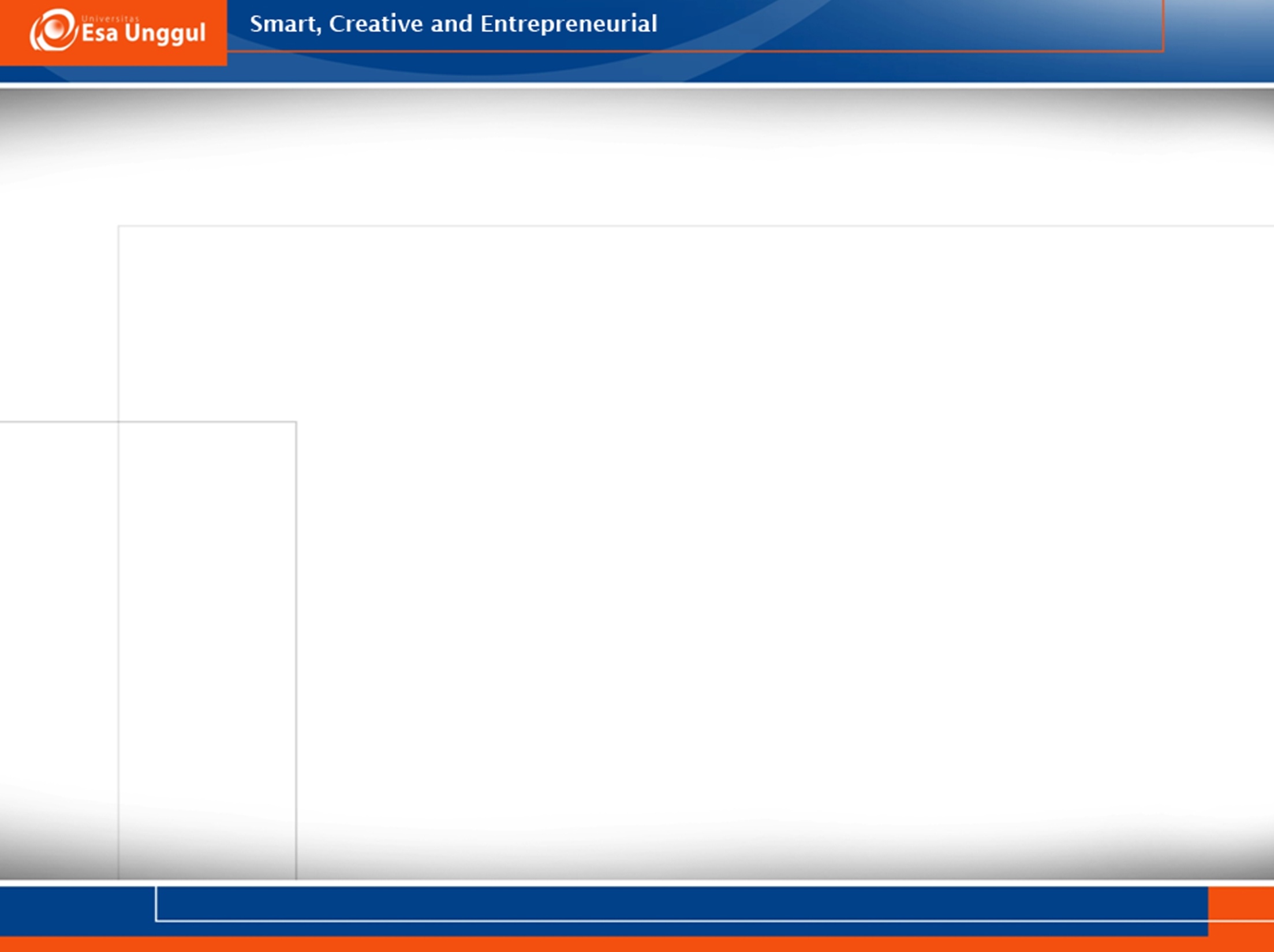 Rank Matriks
Rank dari Matriks A adalah angka maksimum dari linearly independet vektor baris dari A dan dituliskan rank A 

Contoh :
Tentukan rank matriks A jika 




Adalah rank 2 karena dua vektor baris pertama adalah lineary independent walaupun ketiga vektor baris adalah lineary dependent
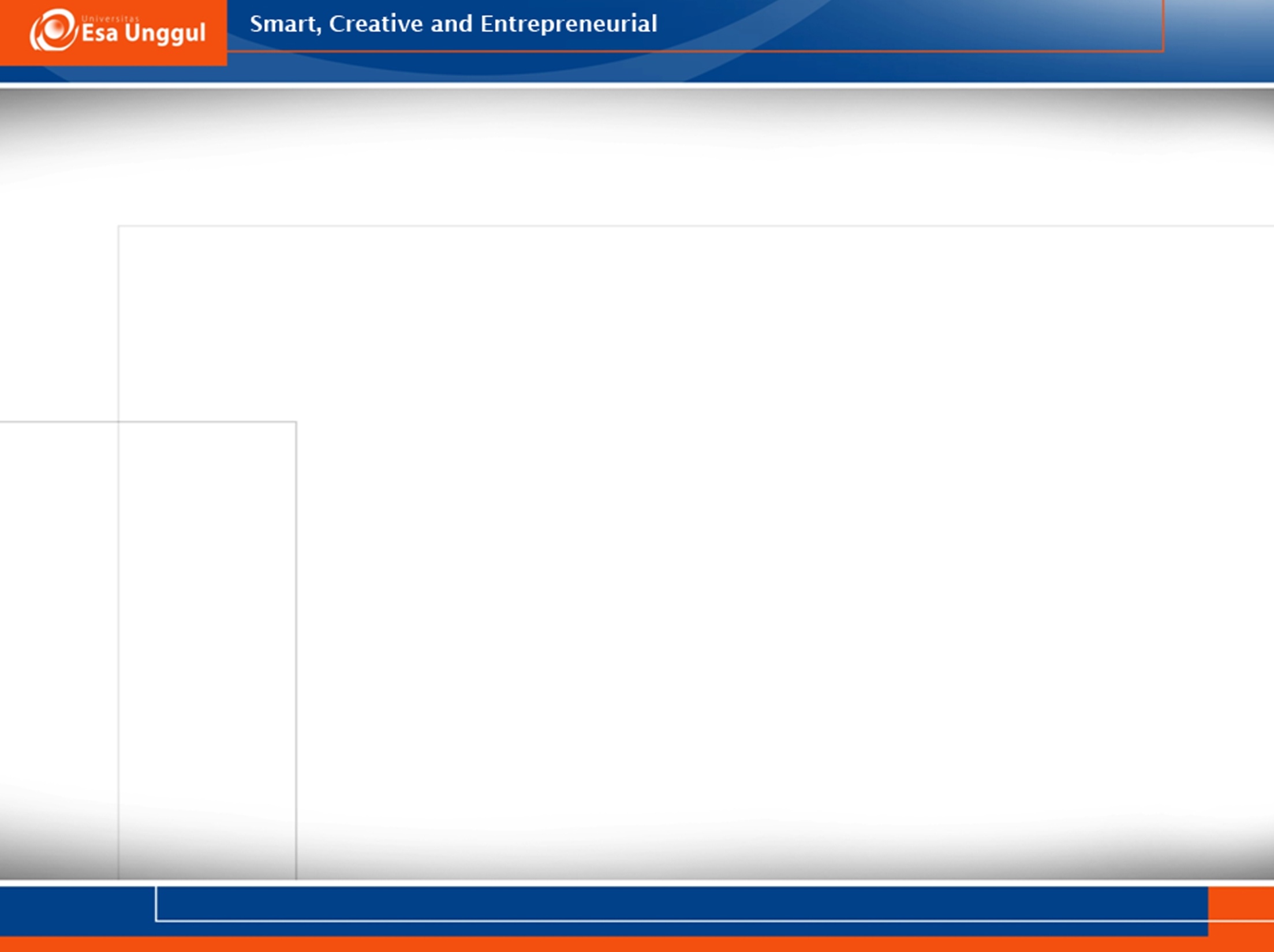 Lanjut ke slide Ruang Vektor & Inner Product Space …….
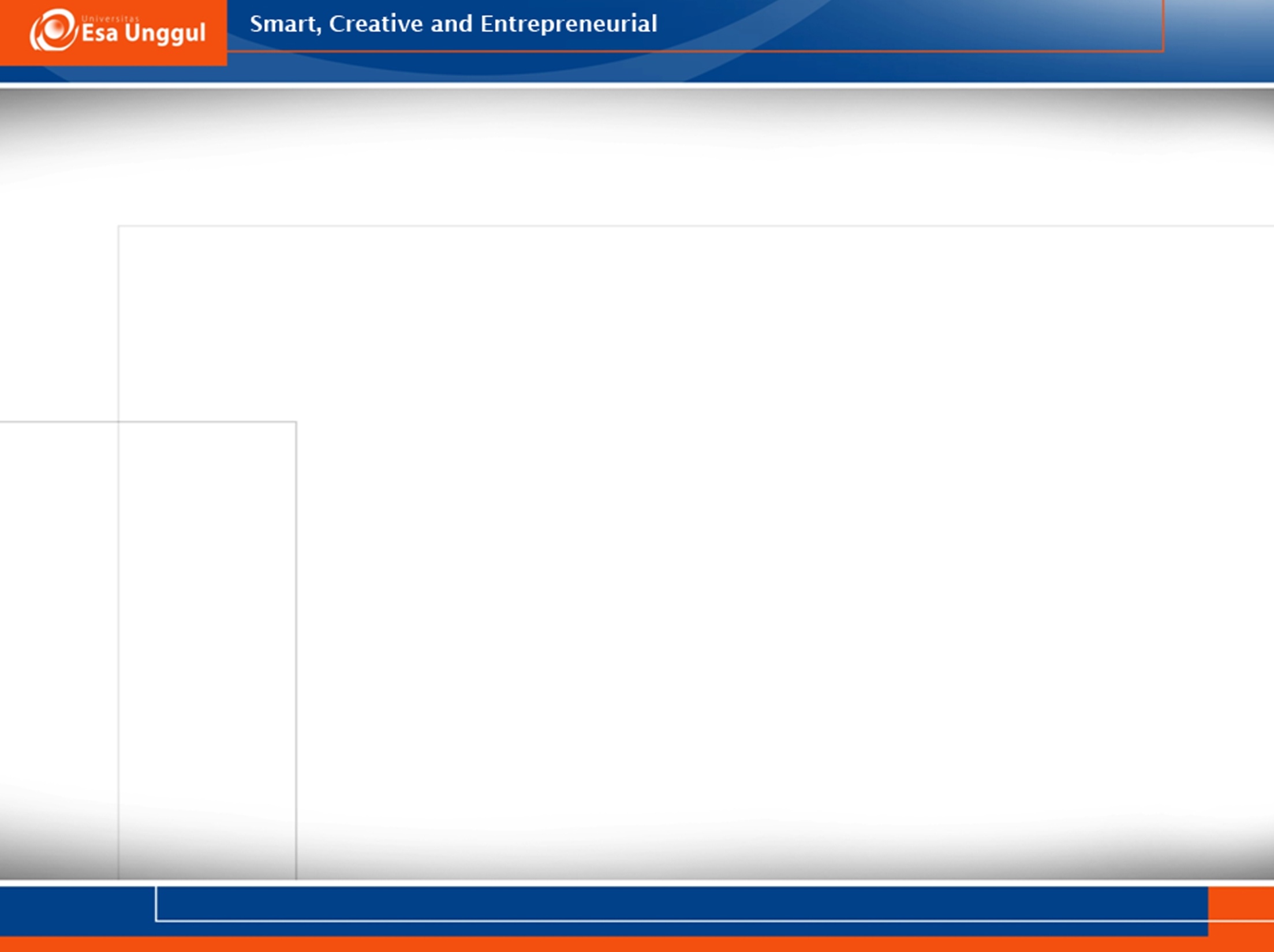 What’s next ???????
Nilai Eigen dan Vektor Eigen
Baca Buku Kreyszig, E. Advanced Engineering Mathematics 9th. (Ohio : Jhon Wiley & Sons, Inc,) Chap. 7



Sampai Ketemu Pekan depan 